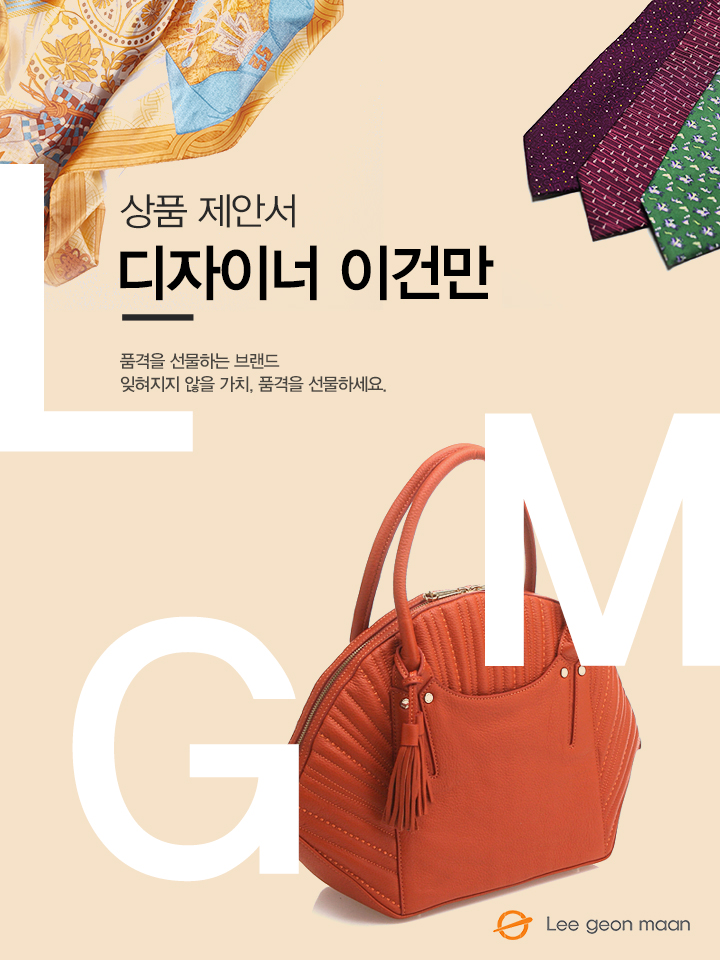 담당자 : 
연락처 : 
직영몰 : http://www.lgmmall.com/
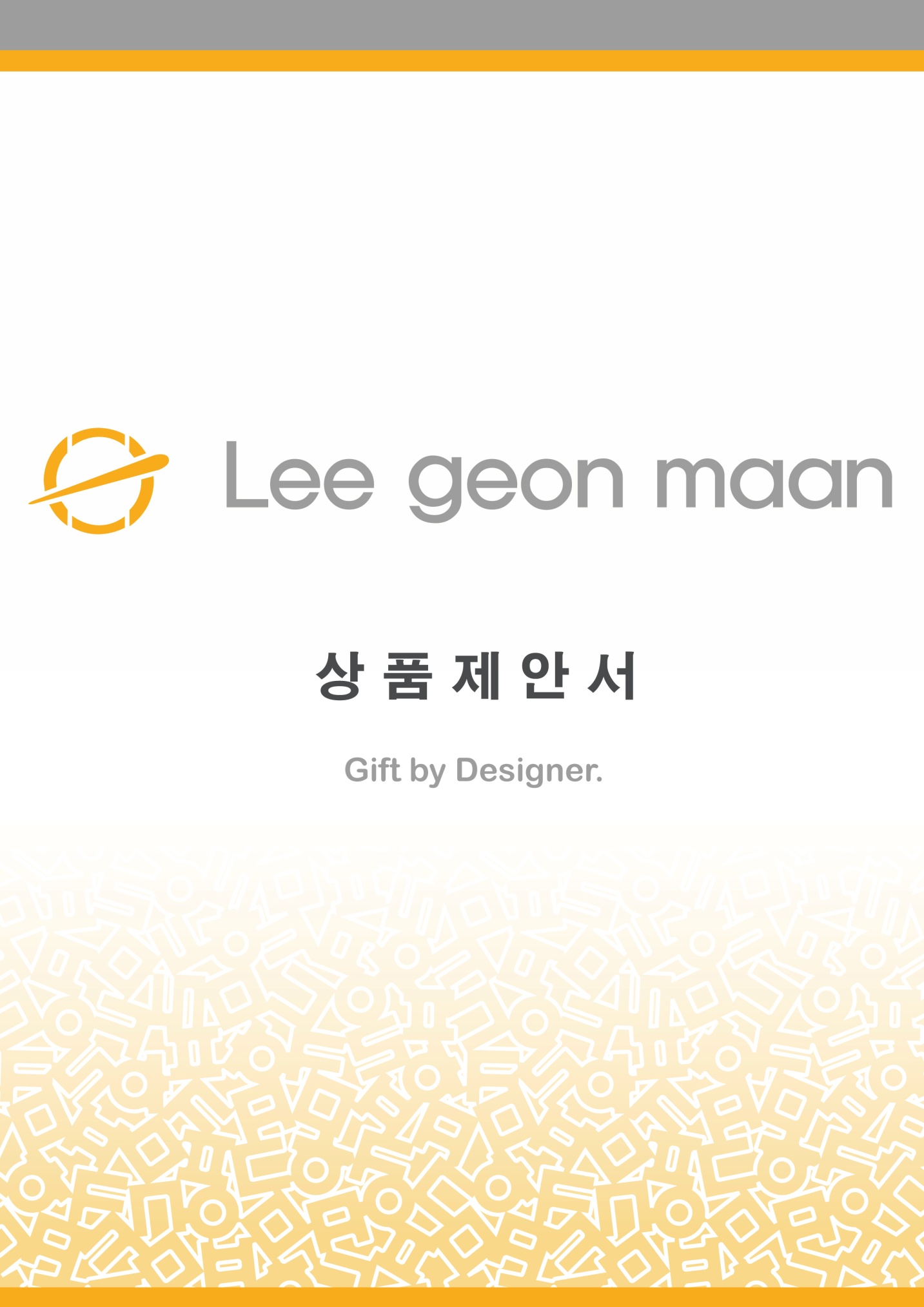 상 품 명
모노그램목걸이카드지갑
상 품 제 안 서
상품 이미지
상세 이미지
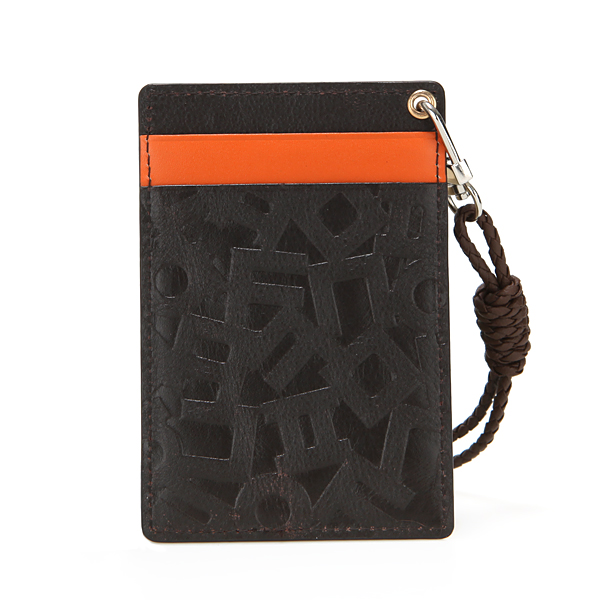 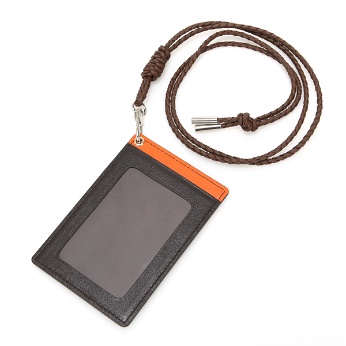 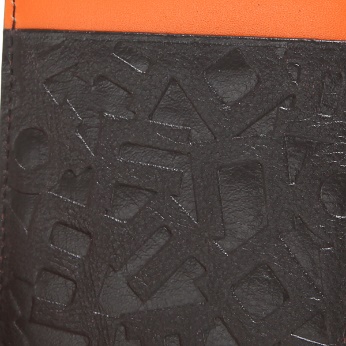 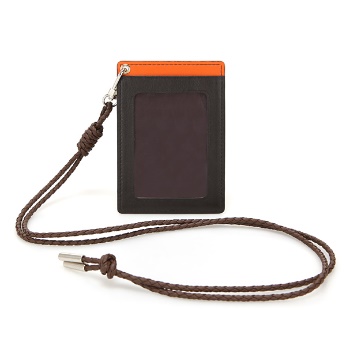 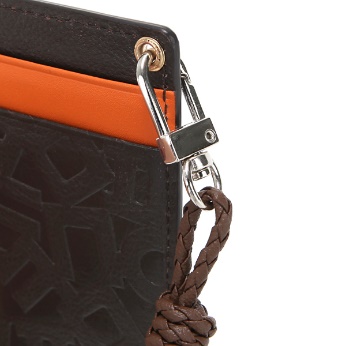 모델명
LB164UPV002LOR
상품설명서
감각적인 컬러배색과 한글 자음을 소가죽에 찍어 세련되게 표현한 패션 소품 스타일링으로 활용도가 높은 아이템입니다.
소 재
소가죽
가로 : 7.3CM, 세로 : 10.8CM
크 기
무 게
g
슬림하면서 깔끔한 디자인에 2개의 카드 포켓과 필름칸의 수납 구조로 실용적이며 캐주얼하게 연출이 가능합니다.
케이스
원산지
국내생산(Korea)
제조원
(주)이건만에이앤에프
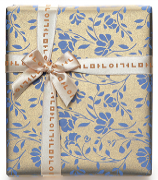 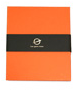 임가공
띠지, 스티커, 라벨, 쇼핑백
공급가
(부가세별도)
\45,000
문의
소비자가